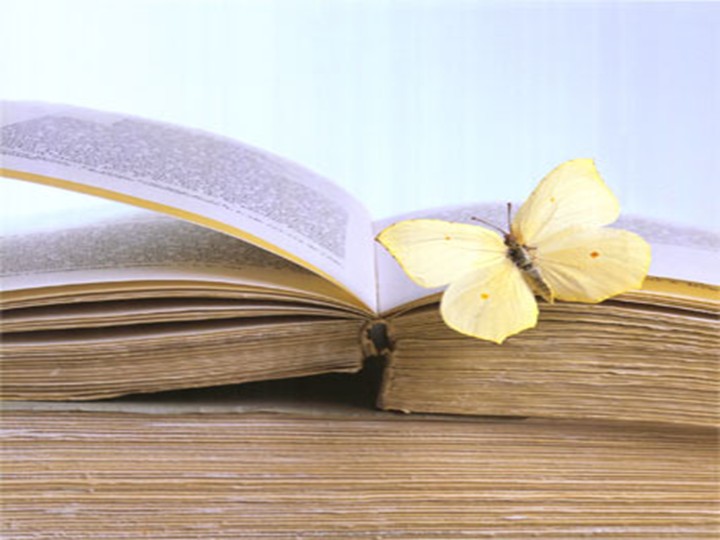 Виртуальные  выставки- перспективное  направление  выставочной  работы библиотеки
[Speaker Notes: Виртуальные выставки- перспективное направление выставочной работы библиотеки]
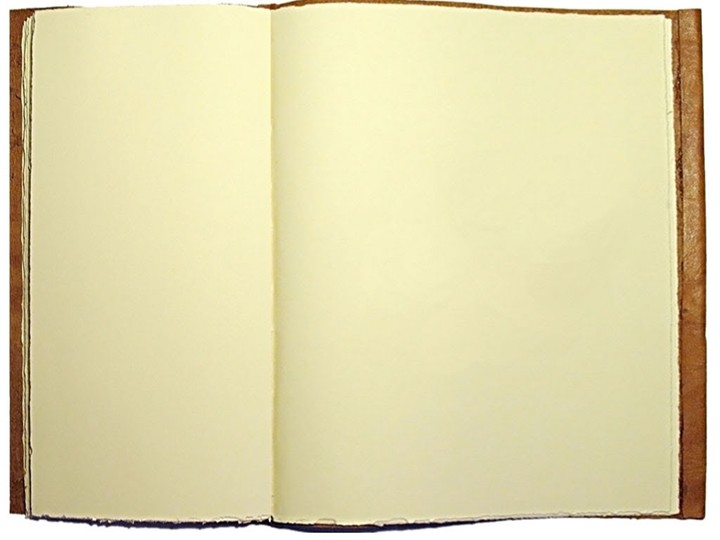 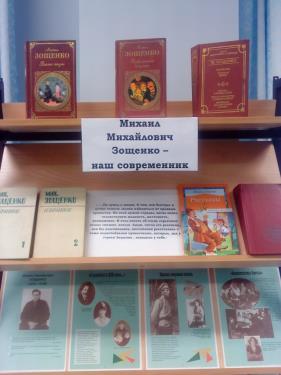 Суть выставочной работы – раскрывая фонд библиотеки, заинтересовать читателя, побудить его взять какие-то из представленных документов (изданий).
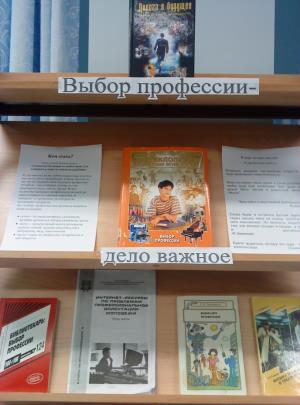 [Speaker Notes: Суть выставочной]
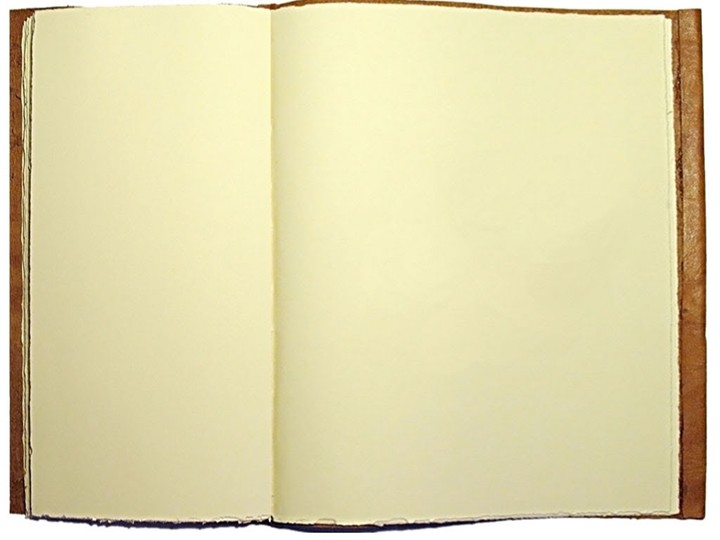 Электронная выставка является синтезом традиционного (книжного) и новейшего (электронного) способов предоставления информации.
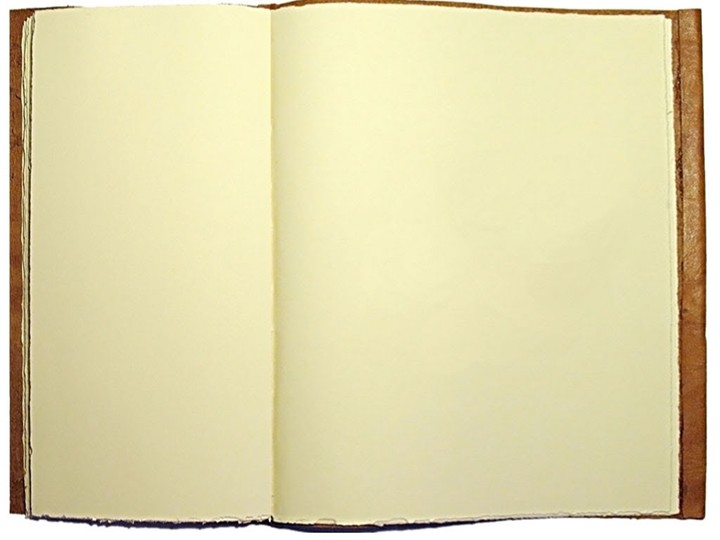 Виртуальная выставка - это новый вид информационно-библиотечного обслуживания пользователей, синтез традиционного (книжного) и новейшего (электронного) способов предоставления информации» . Но есть и другой взгляд, более точным является другое определение, которое позиционирует виртуальную выставку как  новый, многофункциональный информационный ресурс, предоставляющий широкому кругу пользователей возможность повысить эффективность поиска информации, расширить круг необходимых материалов (тексты, графика, аудио, видео и др.) 

Збаровская Н.В. Выставочная деятельность публичных библиотек / Н.В. Збаровская. – М.: Профессия, 2004. – С. 118.
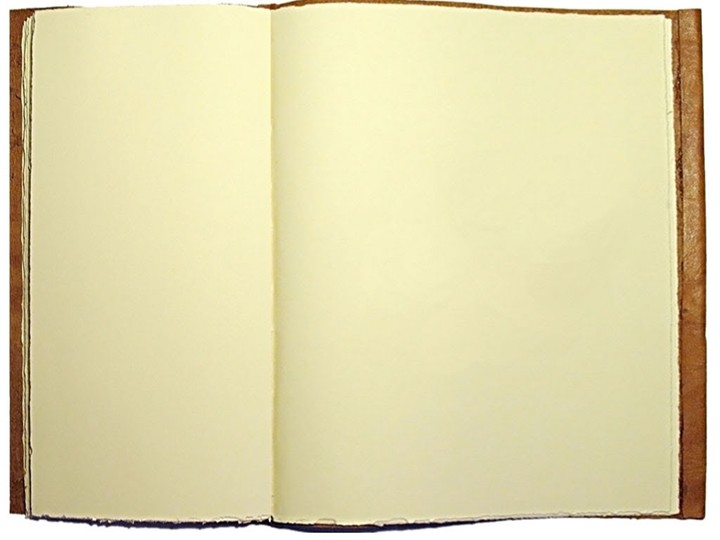 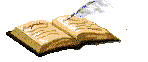 Золотой  список  для детского чтения
На данный момент, ШБ пользуется информацией с сайтов Интернета - для работы,  для проведения мероприятий, но не размещены на сайте школы свои интерактивные  выставки, хотя имеется несколько видов: «Любимые детские журналы», «Новинки методической литературы», «Золотой список детского чтения», «Добрые книги России», «Дорога в будущее», «Самая, Самая, Самая…»  и др. Выставки  представляют собой изображения книжных обложек и аннотации к изданиям.
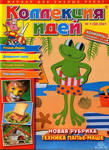 Любимые детские журналы
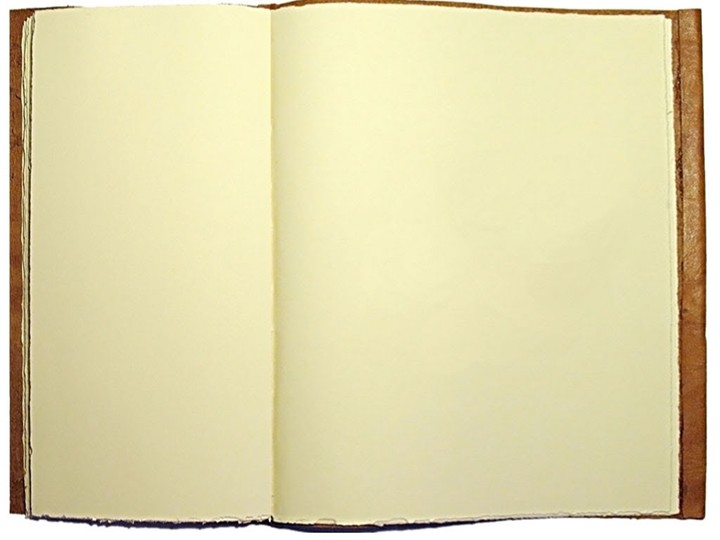 Виртуальное пространство
Фотовыставки
Книжки-выставки
«Библиобанер»
Озвученная выставка
Выставка- «открытка» по отдельному небольшому литературному произведению
Выставка – «иллюстрация» с «богатым» мультимедийным контентом, в том числе аудио- и видеозаписями
«Развернутые» выставки – с разделами, цитатами, иллюстрациями, текстом, видео- и аудиоматериалами
Выставка-викторина
Выставка-урок
Тематическая выставка
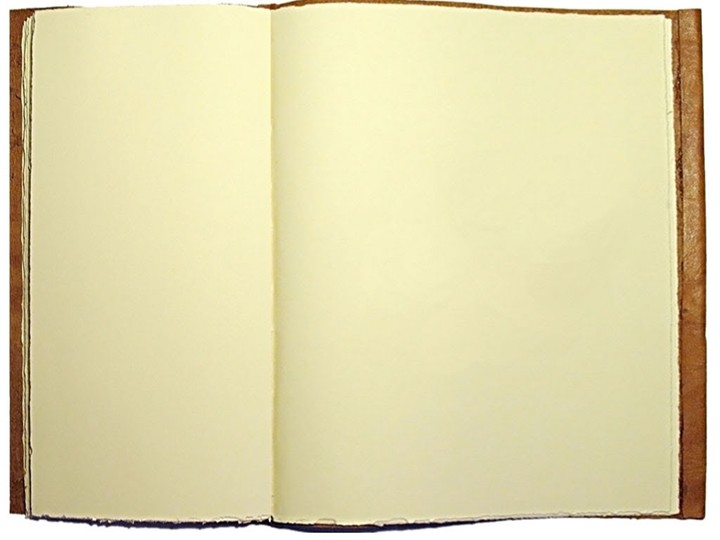 Цель  виртуальной выставки – публичное Интернет - представление различных видов документов. Такая выставка мобильна, компактна, содержательна и является актуальным проводником в обширном потоке информации. Каждая выставка выполнена с помощью оригинального мультимедийного дизайна, имитирующего пребывание на выставке, облегчающего навигацию и восприятие информации.
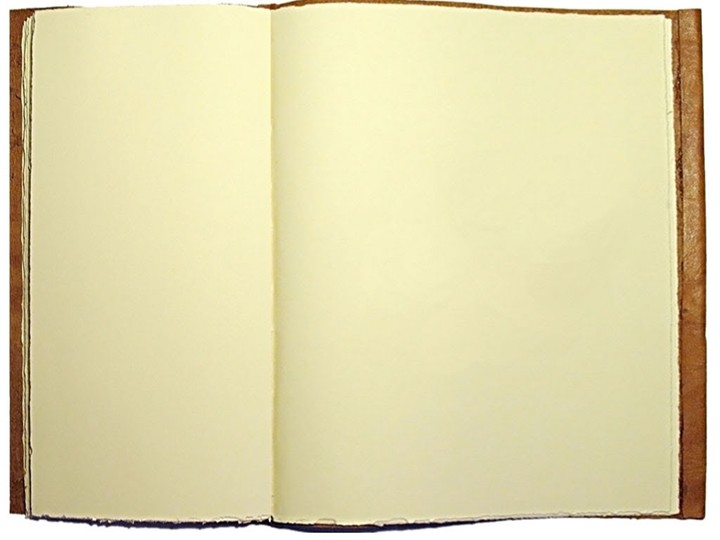 Примеры виртуальных выставок:
1  Виртуальные книжные выставки Детской библиотеки им. В.Н. Орлова (www.orlovka.crimea.ua);
2  «Наставникам, хранившим юность нашу…» виртуальная книжная выставка Научной библиотеки Уральского государственного университета (http://lib.usu.ru/rus/our_resources/exhibitions/newexhibitiob/nastavnikam/ ).
3  Цикл книжных выставок «Вселенная в алфавитном порядке», представленный на сайте Свердловской областной межнациональной библиотеки (www.somb.ru) в разделе «Электронные выставки»;
4  Виртуальные книжные выставки, организованные  Фундаментальной библиотекой им. императрицы Марии Фёдоровны Российского государственного педагогического университета им. А.И.Герцена (http://lib.herzen.spb.ru/page13.asp?s=11);
5  Виртуальные визиты на выставки Государственного историко-культурного музея-заповедника «Московский Кремль» (http://www.kreml.ru/ru/exhibition/visit/2010/Orden/ );
6  Проект Третьяковской галереи, посвящённый творчеству М. Врубеля (http://www.virtualmuseum.ru/dev/);
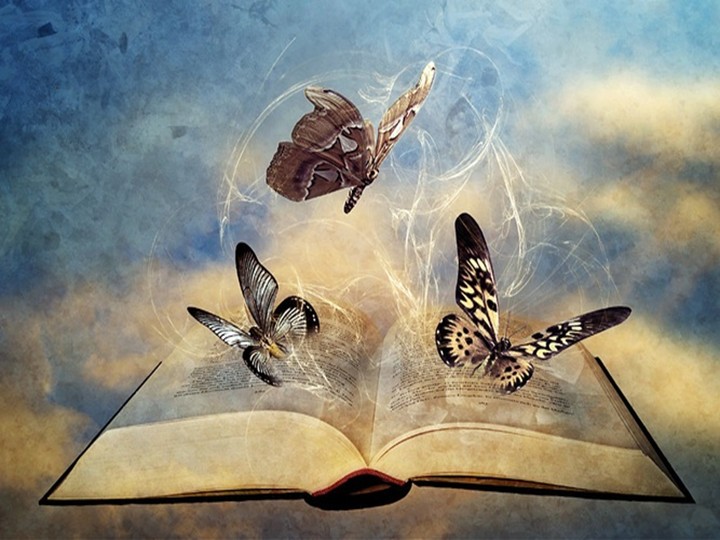 Виртуальные/электронные/ выставки – 
актуальный продукт библиотечной деятельности.
Спасибо за внимание!
Презентация подготовлена зав.библиотекой МОУ «ТШИ СОО» В.Н.Смирновой
[Speaker Notes: Презентация подготовлена зав.библиотекой МОУ «ТШИ СОО» В.Н.Смирновой]